Everything You Always Wanted to Know About the NEW English SOL
2010 English Standards of LearningSchedule of Implementation
2011-2012 – SOL Field tested items aligned to the 2010  English Standards of Learning 

February – April, 2012 – SOL Online Writing Field Test for grades 5, 8, and End-of-Course (EOC)

Fall 2012 - Full implementation of new SOL (EOC Reading)

Spring 2013 - Full implementation of new SOL (3-8, EOC Reading; 5, 8, EOC Writing)
Grades 4-12 Reading Strand
There is strong vertical alignment  in grades 4-12

Reading is divided into fiction and nonfiction strands

Research will be tested in writing instead of reading

The SOL Reading Tests Reporting Categories include:
Word Analysis and Word Reference
Comprehension of Fiction
Comprehension of Nonfiction
Grades 4-12 Reading StrandVocabulary Standards
Vocabulary standards appear as the first standard in the Reading Strand in grades 4-12

Instruction should emphasize common Greek and Latin roots and affixes

Instruction should include word study in authentic texts and differentiation between denotation and connotation

SOL assessments will test vocabulary in passages and stand-alone items
Grades 4-12 Reading Strand
Grades 6-12 Standards include a comparison of forms and genres including fiction and nonfiction texts with a similar topic or theme (poetry)

Nonfiction reading includes emphasis on text structures and organizational patterns

More nonfiction than fiction questions appear on SOL reading test in grades 5 – 12
4-12 Reading Blueprints
[Speaker Notes: 5.]
Grade 3 Reading
2012-2013 SOL Test
2009-2010 SOL Test
[Speaker Notes: Note the difference in the sample items.  In the old version, students had to choose the correct answer.  In the new TEI sample, students must drag and drop all 4 answers to the proper place in the Venn diagram.]
Grade 8 Reading
2012-2013 SOL Test
2009-2010 SOL Test
[Speaker Notes: The previous version of the Grade 8 Reading test required students to choose the answer that belonged in the empty box.  The new TEI requires students to drag and drop the correct phrase into the proper place on the flow chart.  Notice there are only 3 spots on the flow chart and 5 phrases.]
EOC Reading
2012-2013 SOL Test
2009-2010 SOL Test
[Speaker Notes: The TEI item here asks students to click on the 3 words that convey the author’s intent to capture the sense of beauty and joy; there are 10 highlighted words.]
Grades 4-12 Writing Strand
Writing revolves around mode, purpose, audience, and process

Each grade level has a composing/revision standard and an editing/grammar standard

Emphasis is put on elaboration, unity, central idea, organization, tone, and voice
Grades 4-12 Writing Strand
Teaching writing is an expectation of every grade, not only “tested” grades

Provide students with opportunities to compose using computer technology and to use the Online Practice SOL Writing Tool (no prompts provided)

Self- and peer-editing opportunities for students are essential

SOL writing does not require 5 paragraphs
Changes to SOL Writing Tests
The End-of-Course prompt - persuasive 

Grade 8 prompt - persuasive or expository

Grade 5 prompt -  expository or narrative

Composing/Written Expression is now one combined domain
SOL Two Domain Writing Rubric (EOC)
Composing/Written Expression
Audience/purpose
Central Idea 
Effective conclusions
Counter arguments
Elaboration
Unity 
Organization
Deliberate Word Choice
Selected, Precise Information 
Sentence Variety 
Tone 
Voice
Usage & Mechanics
Sentence Formation 
Usage 
Standard Inflections
Comparison of Adjectives and Adverbs 
Agreement

Mechanics 
Capitalization 
Spelling 
Punctuation 
Formatting
13
Scoring with the SOL Writing Rubric
All student papers are read by two readers; their scores are added together

Composing/Written Expression score counts twice = 2/3

Usage/Mechanics score counts once = 1/3

If judges scores are more than 1 point apart, papers are read by a third judge
SOL Writing Blueprints
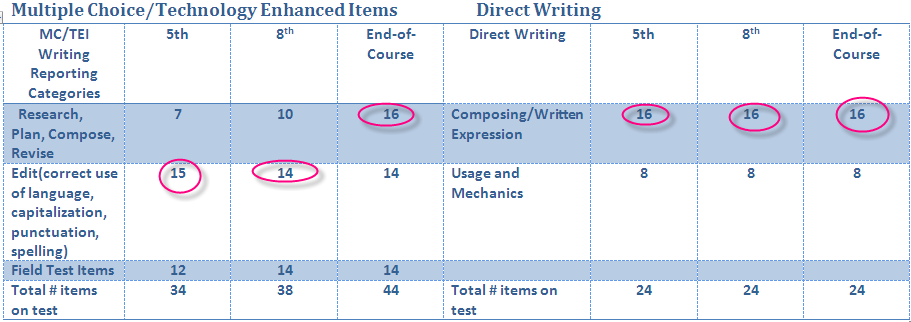 [Speaker Notes: Notice the end-of-course writing assessment has more questions in the Research, Plan, Compose, Revise reporting category, while both the grade 5 and 8 assessments have emphasis ( points) in the Editing reporting category.]
Writing Rubrics
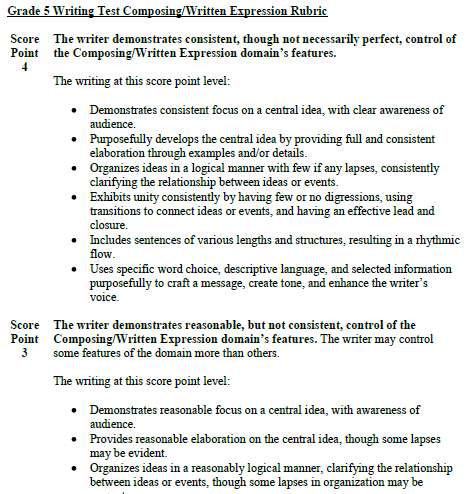 Grade 5 Writing
2012-2013 SOL Test
2009-2010 SOL Test
[Speaker Notes: The new Grade 5 SOL Writing Assessment requires students to drag and drop the comma into the correct places; there may be more than one correct location.]
Grade 8 Writing
2012-2013 SOL Test
2009-2010 SOL Test
[Speaker Notes: In the previous version of the Grade 8 test, students were required to fix a comma error.  The new version requires students to identify and fix an error in a sentence. These error choices include: plural possessives, comma splice, subject-verb agreement, and homonyms.]
EOC Writing
2012-2013 SOL Test
2009-2010 SOL Test
[Speaker Notes: In this EOC Writing TEI item, students are required to drag and drop the correct punctuation mark into the correct location; all hot spots may not require punctuation, and all punctuation marks may not be used. Punctuation marks may be used more than once. In the previous version, students had to choose the correct answer from 4 choices.]
Grades 4-12 Research Strand
Consequences of plagiarism, following ethical and legal guidelines for gathering and using information  is emphasized in grades 3-12

Students conduct research projects in grades 4 and 5

Citation of primary and secondary sources begins in grade 6

MLA or APA documentation is required in grades 9-12
Grades 4-12 Research Strand
Students are expected to:
Critically evaluate the accuracy, quality, and validity of the information
Frame, analyze, and synthesize information to solve problems, answer questions, and generate new knowledge

Each research “product” does not have to be a paper

Media Literacy can easily be incorporated into research
Communication: Speaking, Listening, and Media Literacy
Replaces the Oral Language strand in grades 4-12

Instruction should include opportunities for student collaboration and promote active listening skills

Emphasis is on critical thinking, problem solving, accountability, working in groups, and reaching  consensus
Communication: Speaking, Listening, and Media Literacy
Students are expected to:
Identify author, audience, content, and purpose of media messages
Compare/contrast auditory, visual, and written media messages
Identify persuasive techniques in media messages
Distinguish between fact and opinion in media messages and text
SOL Assessment Notes
Late fall 2012 – Additional practice items for EOC reading released

Late fall 2012 – Paired passage demonstration released, VMAST blueprints released

Spring 2013 – Additional practice items for 3-8 reading released 

Late fall 2012 – List of approved prompts for 5, 8, and EOC writing released

Spring 2015 – English SOL tests will be released
SOL Assessment Notes
15% of the reading/writing tests will be TEI 

Emphasis words (most, main, best)  will not be emphasized on any SOL test

NOT and EXCEPT will continue to be emphasized except on grade 3 reading

Grade 3 Reading Test will not contain any items emphasizing  the words NOT or EXCEPT

Grade 3-5 Reading Tests will test cross-curricular words (3.4f example: sediment)
SOL Assessment Notes
Grade 3 Research is tested in Reading 
	(3.7 a-b comprehension of print and electronic resources)

Direct Writing is online; students MAY use scratch paper

EOC Writing Rubric is mode specific -persuasive
What is the VMAST?
An alternate assessment based on modified achievement standards

“Modified” does not mean that the content is modified.  Items are based on grade level content

Only available in online delivery

Maintains test constructs,  but is less difficult than the SOL assessments

Is 20% shorter than SOL assessments

VMAST is available only through 2013-2014
VMAST
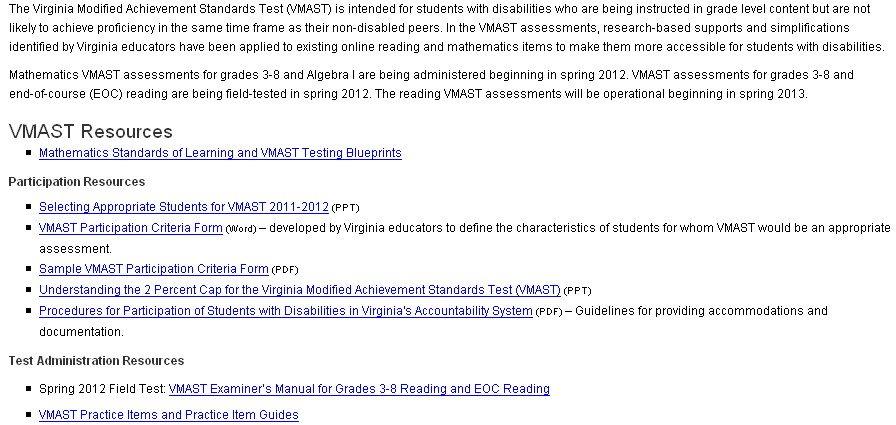 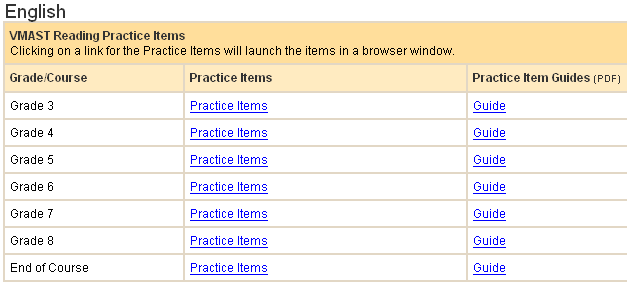 [Speaker Notes: VDOE VMAST resources are available online. Practice test items and practice guides may be of particular importance to special educators. Sample participation form might be helpful too.

 The VMAST is an online grade level alternate assessment designed for a small group of students with disabilities. Students participating in the VMAST are expected to learn grade level content; however, they may require additional time and a variety of instructional and assessment supports. Students participating in the VMAST do not receive a modified curriculum; the achievement expectations are modified and rigor is reduced by including supports and simplifications that allow participating students to access and demonstrate knowledge of grade level content. Eligibility must be determined separately for mathematics and reading. 
Links:
http://www.doe.virginia.gov/testing/alternative_assessments/vmast_va_mod_achievement_stds_test/practice_items/index.shtml

http://www.doe.virginia.gov/testing/alternative_assessments/vmast_va_mod_achievement_stds_test/index.shtml]
2010 English Standards of LearningWeb Page
SOL Crosswalk
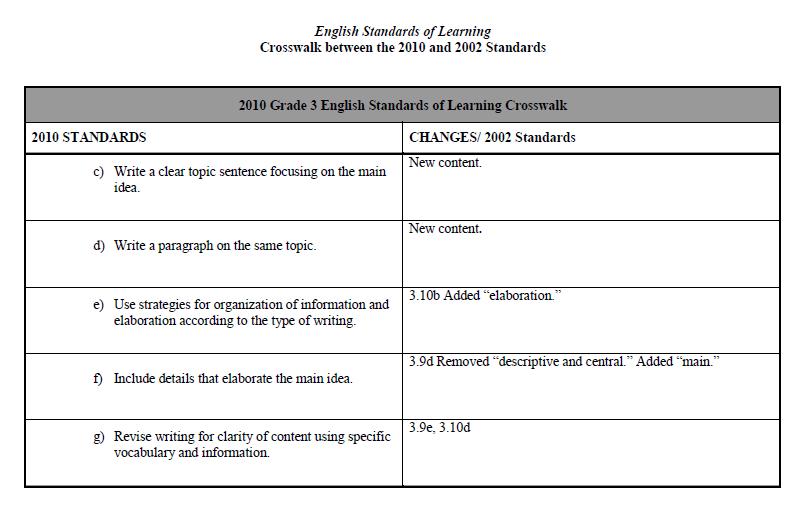 Resources
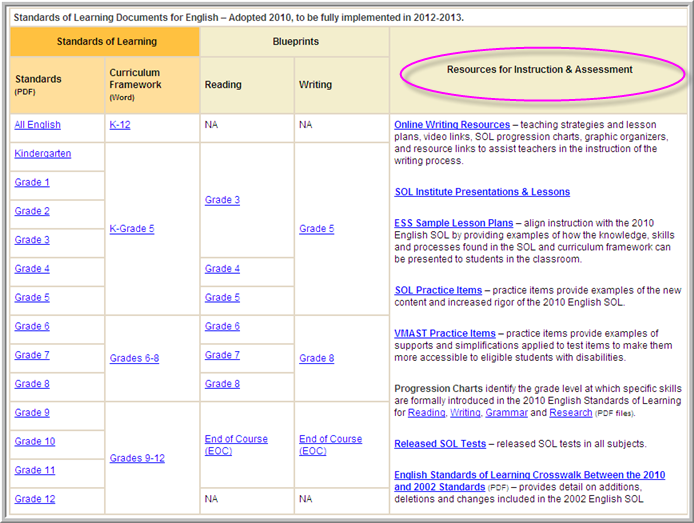 SOL Progression ChartsWriting
SOL Progression ChartsReading
SOL Progression ChartsGrammar
SOL Progression ChartsResearch
Enhanced Scope and Sequence
Provides teachers with sample lesson plans aligned with the Curriculum Framework 

Lesson plans presented for oral language, communication, reading, writing, and research

Lessons are available in a drop-down menu by grade band and strand
Enhanced Scope and Sequence
English SOL Institutes Resources
Literacy Web Page
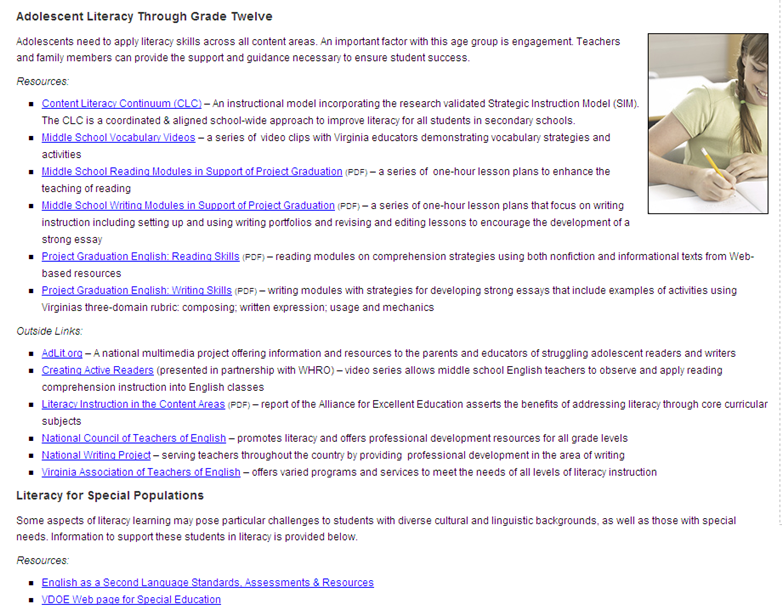 Online Writing Web Page
Online Writing Web Page
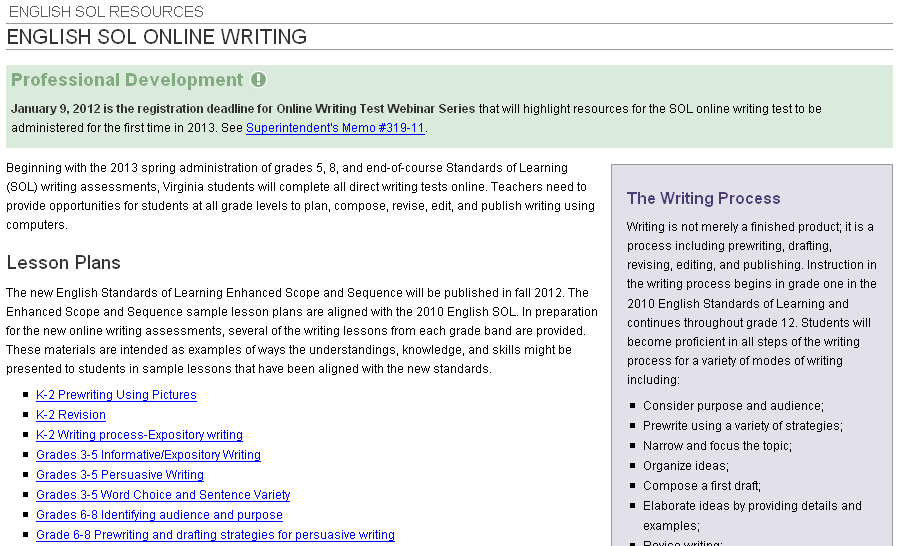 41
Writing Resources
Downloadable Writing Process graphic
Graphic Organizers
Clustering 
Process 
Comparison / Contrast 
Order Importance 
Sensory Chart 
Connected Relationships 
Persuasive Paper Checklist
Online Writing Practice Tool
Typing Tools
Typing Tools
Current Line Location
Progress Bar
Blueprints
Formative Assessment
Pull passages from content texts

Punctuate the text

Ask reading
comprehension questions

Include vocabulary

Include short essay questions
Teacher Direct
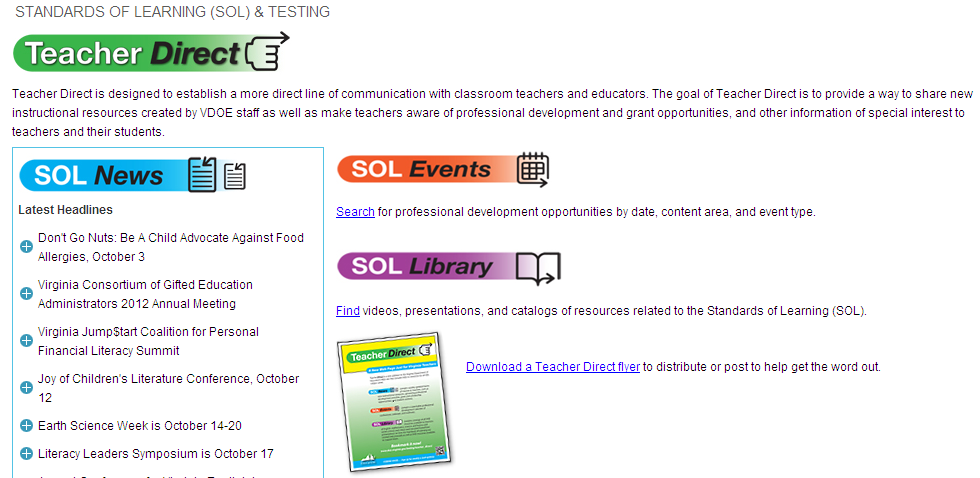 Teacher Direct
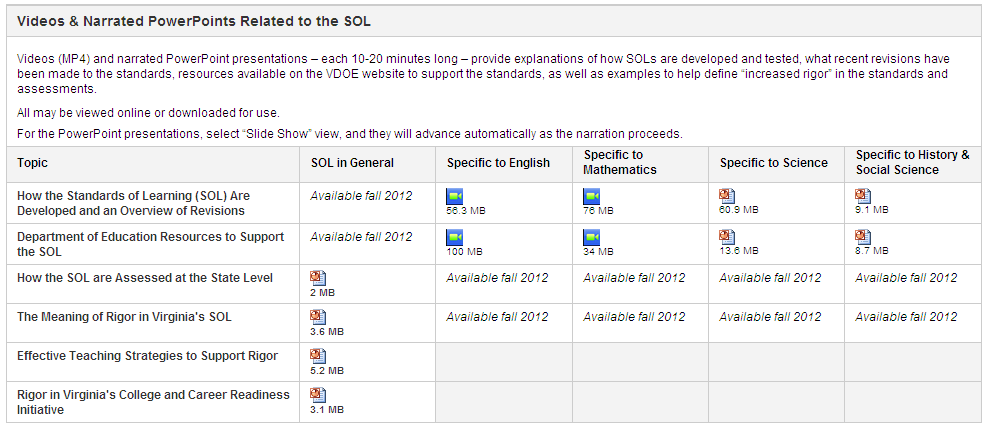 In Summary
Review Vertical Alignment
Teach Nonfiction
Pair Passages
Teach Roots and Affixes 
Teach Composing Online
Offer Students Choices (reading & writing)
Integrate All Strands
Contact Information
Tracy Fair Robertson
English Coordinator
Tracy.Robertson@doe.virginia.gov 
804-371-7585




Assessment Office
Student_assessment@doe.virginia.gov 
804-225-2102
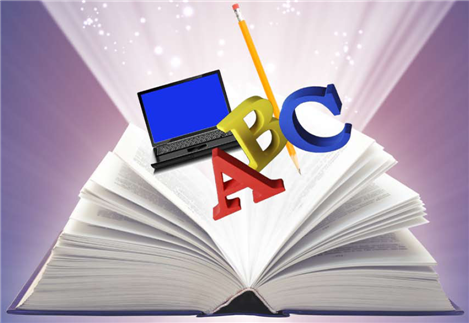 Virginia Department of Education
[Speaker Notes: TR]